Chapter 16
Kinetics:  Rates and Mechanisms 
of Chemical Reactions
Copyright ©The McGraw-Hill Companies, Inc.  Permission required for reproduction or display.
Kinetics:  Rates and Mechanisms of Chemical Reactions
16.1  Factors That Influence Reaction Rates
16.2  Expressing the Reaction Rate
16.3  The Rate Law and Its Components
16.4  Integrated Rate Laws:  Concentration Changes over Time
16.5  The Effect of Temperature on Reaction Rate
16.6  Explaining the Effects of Concentration and Temperature
16.7  Reaction Mechanisms:  Steps in the Overall Reaction
16.8  Catalysis:  Speeding Up a Chemical Reaction
Figure 16.1
Reaction rate:  the central focus of chemical kinetics.
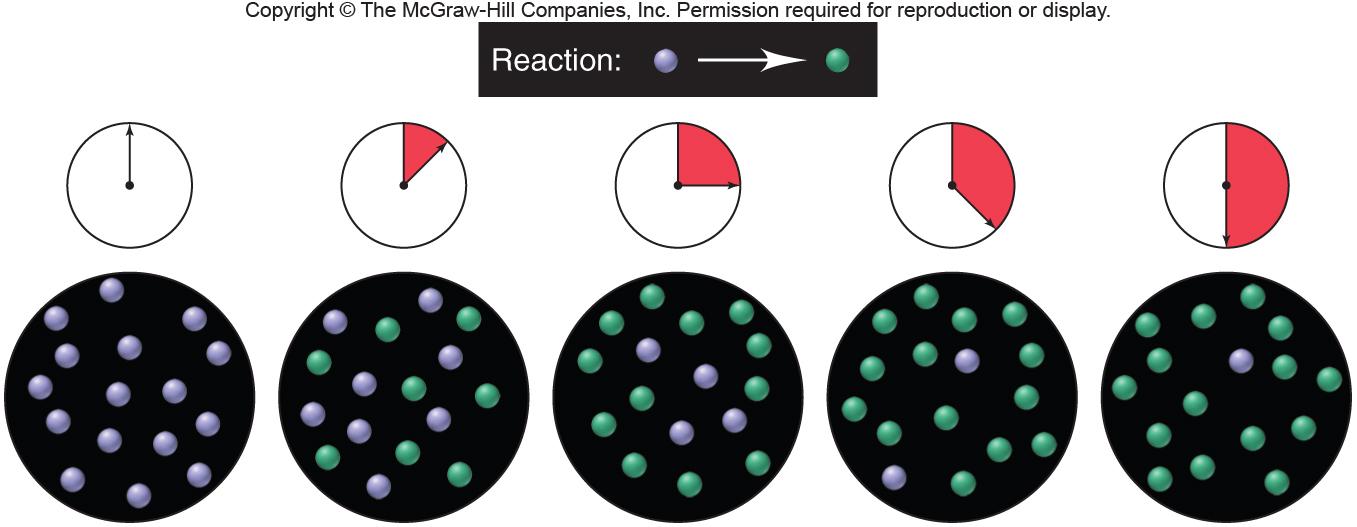 Factors That Influence Reaction Rate
Under a specific set of conditions, every reaction has its own
characteristic rate, which depends upon the chemical nature of
the reactants.
Four factors can be controlled during the reaction:
Concentration - molecules must collide to react
Physical state - molecules must mix to collide
Temperature - molecules must collide with enough energy to react
The use of a catalyst
Figure 16.2
Collision energy and reaction rate.
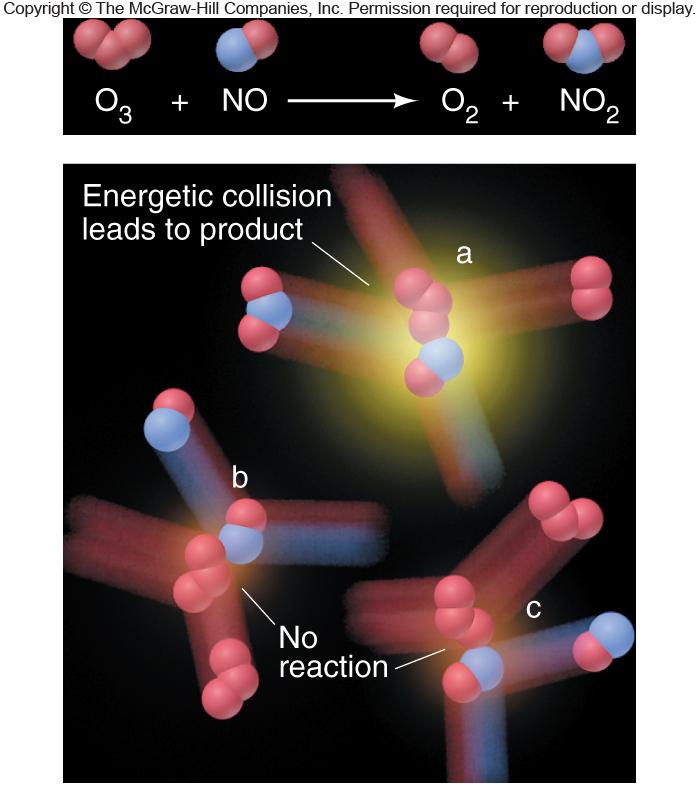 A               B
change in concentration of A
change in time
Δ (conc A)
conc A2 - conc A1
-
Δt
t2 - t1
Expressing the Reaction Rate
Reaction rate - changes in the concentrations of reactants or
products per unit of time.
Reactant concentrations decrease while product concentrations
increase.
General reaction,
= -
Rate of reaction = -
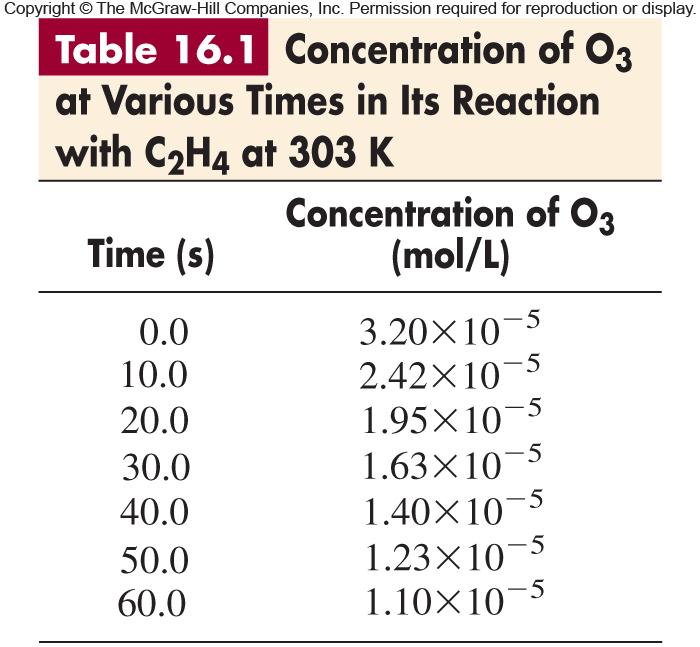 Δ [C2H4]
-
Δt
Δ [O3]
-
Δt
Figure 16.3
The concentration of O3 vs. time during its reaction with C2H4.
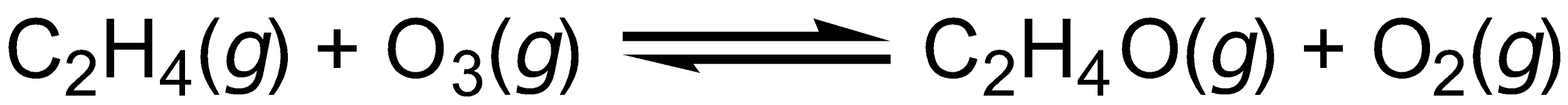 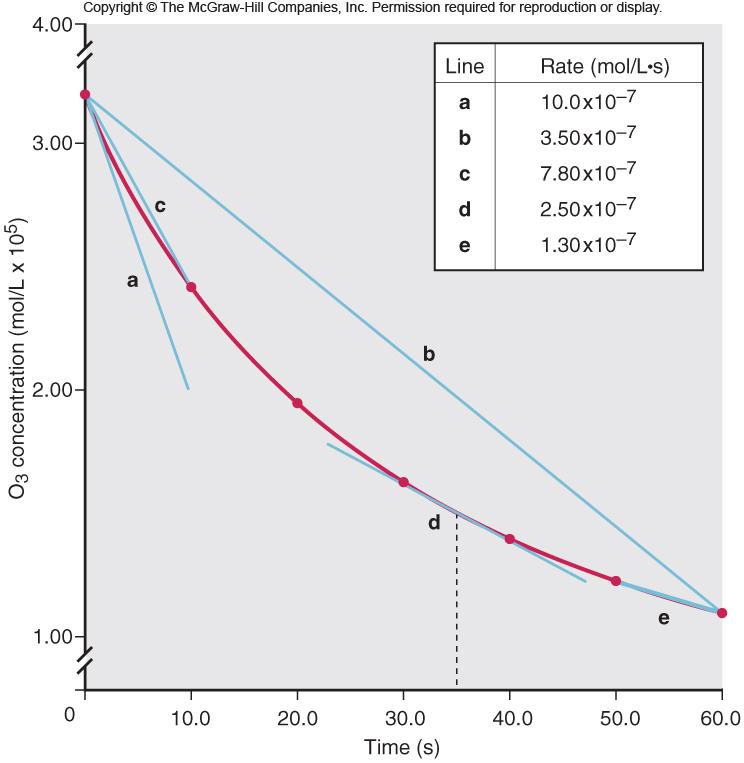 rate =
=
Plots of [C2H4] and [O2] vs. time.
Figure 16.4
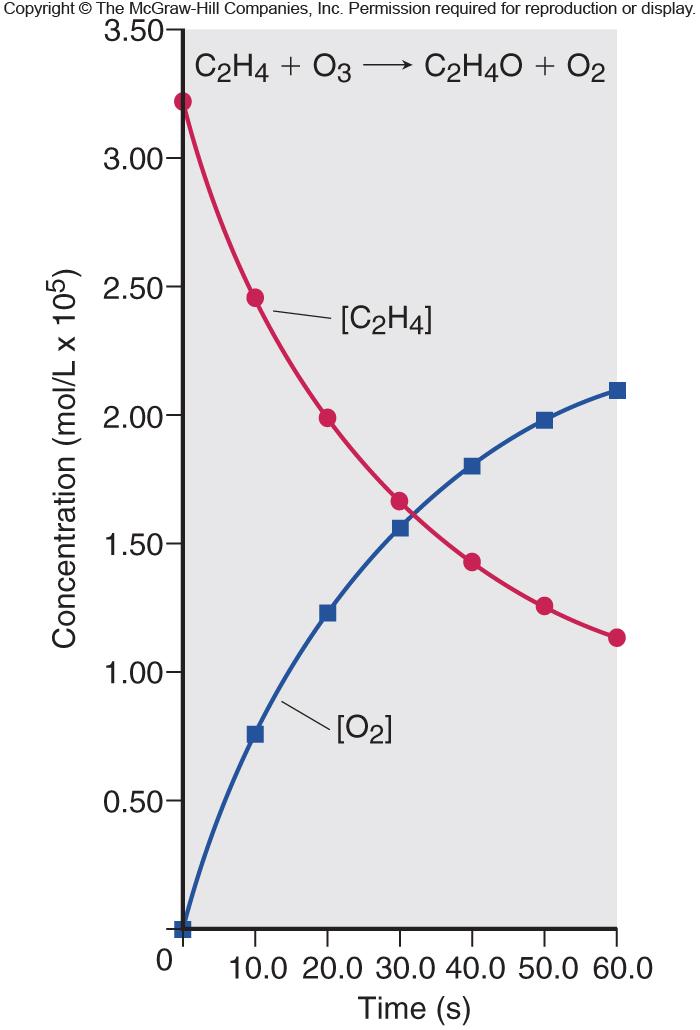 aA    +    bB            cC    +    dD
1
1
1
1
Δ[A]
Δ[B]
Δ[C]
Δ[D]
a
b
c
d
Rate =
-
=  -
=  +
=  +
Δt
Δt
Δt
Δt
In general, for the reaction,
The numerical value of the rate depends upon the substance that
serves as the reference.  The  changes in concentration of the other reaction components are relative to their coefficients in the balanced chemical equation.
PROBLEM:
Because it has a nonpolluting product (water vapor), hydrogen gas is used for fuel aboard the space shuttle and in prototype cars with Earth-bound engines:
2H2(g) + O2(g)         2H2O(g)
Δ[H2]
Δ[O2]
Δ[H2O]
Δ[H2O]
Δ[H2O]
Δ[O2]
1
1
1
rate =
-
= -
= +
(a)
2
2
2
Δt
Δt
Δt
Δt
Δt
Δt
(b)
-
= -
= +
;                = 0.46 mol/L•s
Expressing Rate in Terms of Changes in Concentration with Time
Sample Problem 16.1
(a)  Express the rate in terms of changes in [H2], [O2], and [H2O] with time.
(b)  When [O2] is decreasing at 0.23 mol/L•s, at what rate is [H2O] increasing?
PLAN:
Choose [O2] as a point of reference since its coefficient is 1.  For every molecule of O2 which disappears, 2 molecules of H2 disappear and 2 molecules of H2O appear, so [O2] is disappearing at half the rate of change of H2 and H2O.
SOLUTION:
0.23 mol/L•s
PROBLEM:
For each of the following reactions, use the given rate law to determine the reaction order with respect to each reactant and the overall order:
(a)  2NO(g) + O2(g)            2NO2(g);  rate = k[NO]2[O2]
3
3
(b)  CH3CHO(g)           CH4(g) + CO(g);  rate = k[CH3CHO]3/2
2
2
(c) H2O2(aq) + 3I-(aq) + 2H+(aq)            I3-(aq) + 2H2O(l);  rate = k[H2O2][I-]
PLAN:
Look at the rate law and not the coefficients of the chemical reaction.
Sample Problem 16.2
Determining Reaction Order from Rate Laws
SOLUTION:
(a)  The reaction is 2nd order in NO, 1st order in O2, and 3rd order overall.
(b)  The reaction is        order in CH3CHO and        order overall.
(c)  The reaction is 1st order in H2O2, 1st order in I-,  zero order in H+, and 2nd order overall.
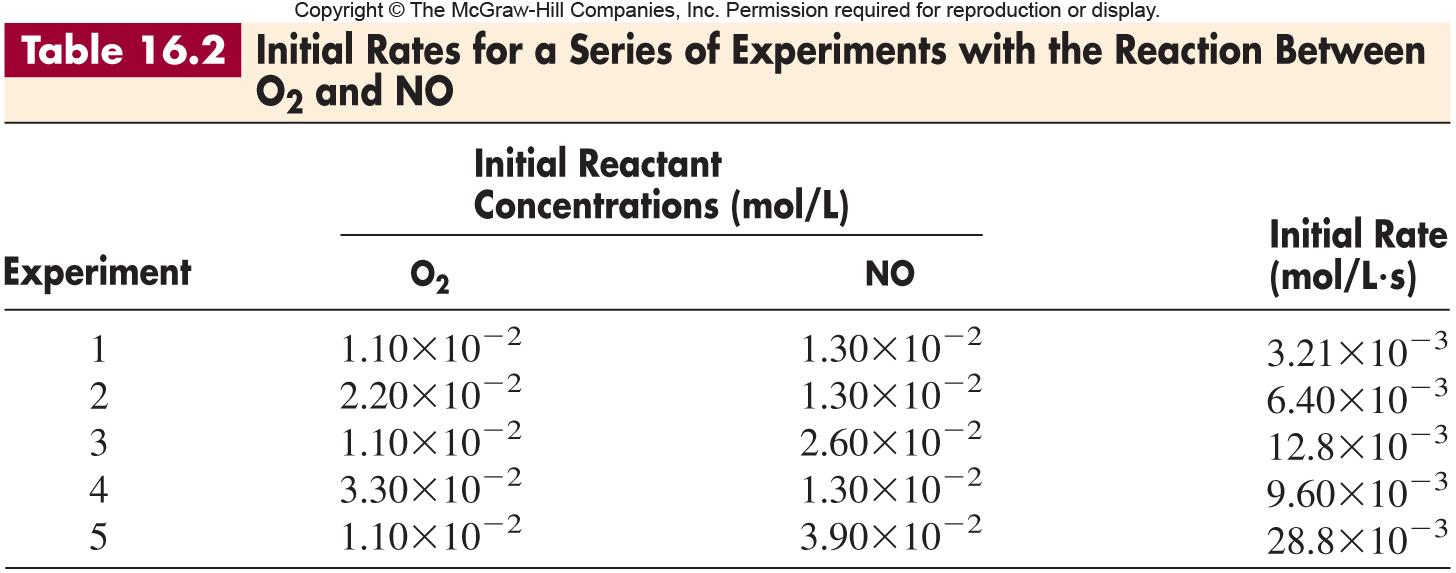 Using initial rates -
Run a series of experiments, each of which starts with a different set of reactant concentrations, and from each obtain an initial rate.
rate = k [O2]m[NO]n
O2(g) + 2NO(g)              2NO2(g)
rate2
m
[O2]2
[O2]1
rate1
m
2.20 x 10-2 mol/L
1.10 x 10-2 mol/L
Determining Reaction Orders
See Table 16.2 for data on the reaction
Compare 2 experiments in which the concentration of one reactant varies and the concentration of the other reactant(s) remains constant.
k [O2]2m[NO]2n
[O2]2m
=
=
=
[O2]1m
k [O2]1m[NO]1n
6.40 x 10-3 mol/L•s
=
;
2 = 2m
m = 1
3.21 x 10-3 mol/L•s
Do similar calculations for the other reactant(s).
PROBLEM:
Many gaseous reactions occur in a car engine and exhaust systems.  One of these is
rate = k[NO2]m[CO]n
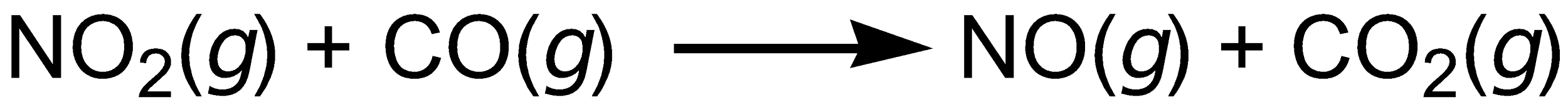 Experiment
Initial Rate (mol/L•s)
Initial [NO2] (mol/L)
Initial [CO] (mol/L)
1
0.10
0.0050
0.10
2
0.10
0.080
0.40
3
0.0050
0.10
0.20
Sample Problem 16.3
Determining Reaction Orders from Initial Rate Data
Use the following data to determine the individual and overall reaction orders:
PLAN:
Solve for the order with respect to each reactant using the general rate law using the method described previously.
SOLUTION:
rate = k [NO2]m[CO]n
First, choose two experiments in which [CO] remains constant and the [NO2] varies.
m
n
rate 2
k [NO2]m2[CO]n2
[NO2] 2
[CO] 3
=
=
rate 1
k [NO2]m1 [CO]n1
[NO2] 1
[CO] 1
m
0.080
0.40
=
0.0050
0.10
rate 3
k [NO2]23[CO]n3
=
=
rate 1
k [NO2]21 [CO]n1
n
0.0050
0.20
=
0.0050
0.10
Sample Problem 16.3
Determining Reaction Order from Initial Rate Data
continued
The reaction is 2nd order in NO2.
16 = 4.0m  and m = 2.0
The reaction is zero order in CO.
1 = 2.0n  and n = 0
rate = k [NO2]2[CO]0 = k [NO2]2 The reaction is second order overall.
Δ[A]
Δ[A]
Δ[A]
rate = -
= k [A]
Δt
Δt
Δt
[A]0
ln
= kt
ln [A]0  - ln [A]t = kt
[A]t
rate = -
= k [A]2
1
1
1
1
= kt
-
= kt
+
[A]t
[A]0
[A]t
[A]0
rate = -
= k [A]0
[A]t - [A]0 = - kt
Integrated Rate Laws
First-order rate equation
Second-order rate equation
Zero-order rate equation
Sample Problem 16.4
Determining Reaction Orders from a Series of Molecular Scenes
PROBLEM:
At a particular temperature, two gases, A (red) and B (blue), react to form products. The following molecular scenes represent four experiments run at the same volume, labeled 1 through 4 with their initial rates (in mol/L•s):
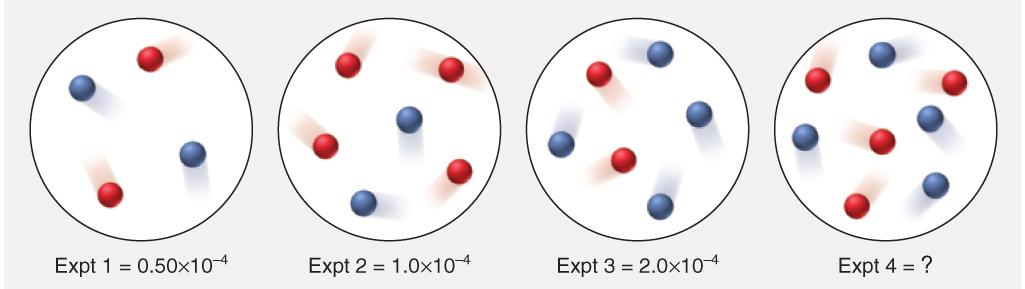 What is the reaction order with respect to A? 
     With respect to B? The overall order?
(b) Write the rate law for the reaction.
(c) Predict the initial rate of experiment 4.
Determining Reaction Orders from a Series of Molecular Scenes
Sample Problem 16.4
continued
PLAN:
Determine the change in each reactant by counting the number of spheres and see how the change affected the rate.
(b)	Use the orders from (a) to write the rate law.
(c)	Use the results from Expts 1 and 3 and the rate law from part (b) to determine initial rate of Expt 4.
Determining Reaction Orders from a Series of Molecular Scenes
Sample Problem 16.4
continued
SOLUTION:
From Expts 1 and 2, A doubles while B is constant and the rate also doubles. The reaction is first order with respect to A. From Expts 1 and 3 B doubles, A is constant and the rate quadruples. The reaction is second order with respect to B. The overall order is (1 + 2), 3rd order.
Rate = k[A][B]2
Comparing Expts 3 and 4 we see that A doubles. Comparing Expts 2 and 4 A is constant and B doubles, so the rate should quadruple. 
			Rate 4 = 4.0 x 10-4 mol/L•s
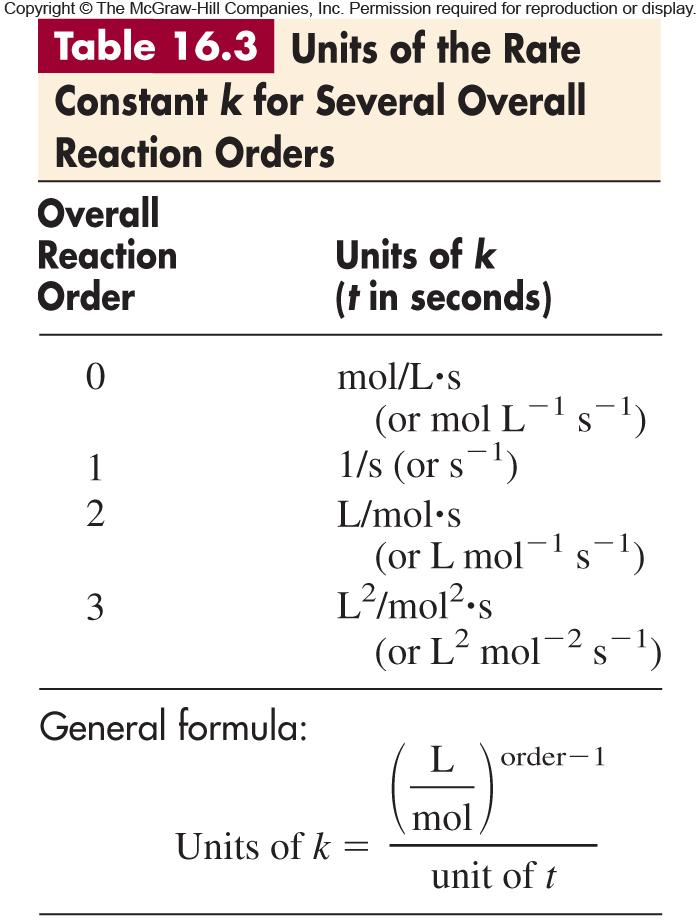 PROBLEM:
At 1000oC, cyclobutane (C4H8) decomposes in a first-order reaction, with the very high rate constant of 87 s-1, to two molecules of ethylene (C2H4).
[C4H8]0
ln
2.00
; ln
= (87 s-1)(0.010 s)
= kt
[C4H8]t
(a)
[C4H8]
(b)
[C4H8]0 - [C4H8]t
2.00 M - 0.83 M
=
2.00 M
[C4H8]0
Sample Problem 16.5
Determining the Reactant Concentration at a Given Time
(a)  If the initial C4H8 concentration is 2.00 M, what is the concentration after 0.010 s?
(b)  What fraction of C4H8 has decomposed in this time?
PLAN:
Find the [C4H8] at time, t, using the integrated rate law for a 1st order reaction.  Once that value is found, divide the amount decomposed by the initial concentration.
SOLUTION:
[C4H8] = 0.83 mol/L
= 0.58
Integrated rate laws and reaction orders.
Figure 16.5
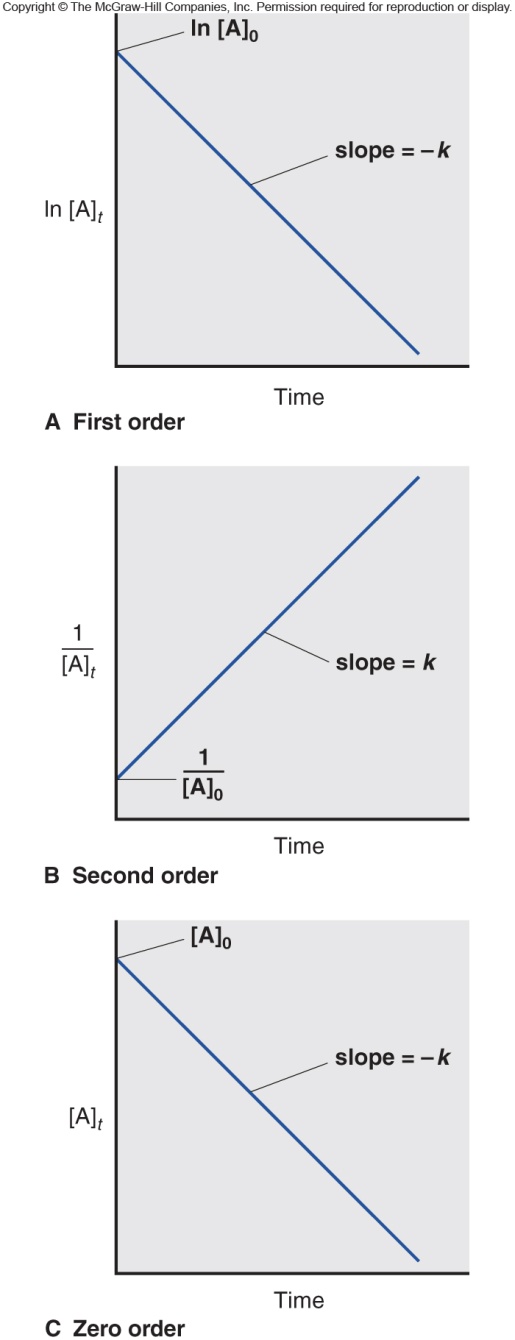 ln[A]t = -kt + ln[A]0
1/[A]t = kt + 1/[A]0
[A]t = -kt + [A]0
Figure 16.6
Graphical determination of the reaction order for the decomposition of N2O5.
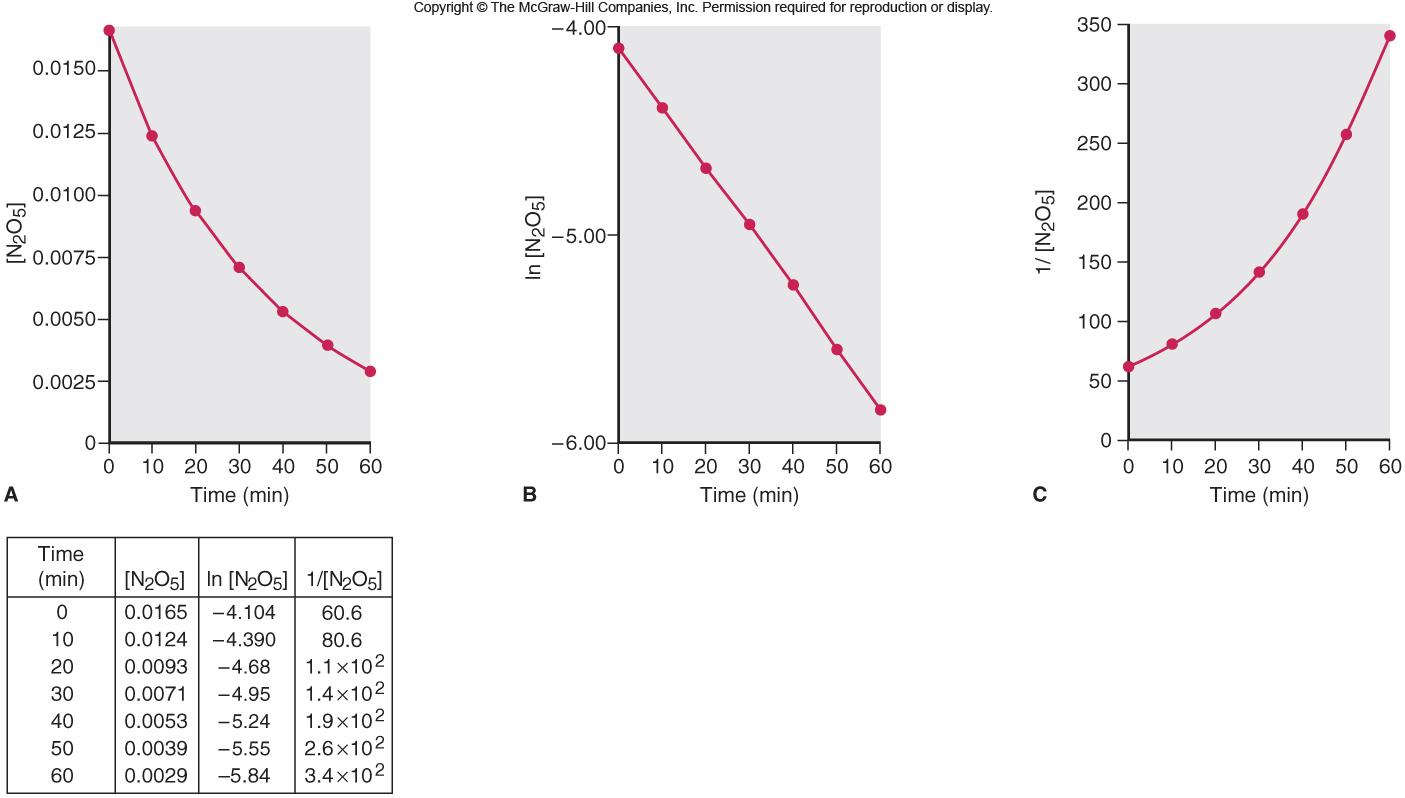 for a first-order process
ln 2
0.693
t1/2 =
=
k
k
A plot of [N2O5] vs. time for three half-lives.
Figure 16.7
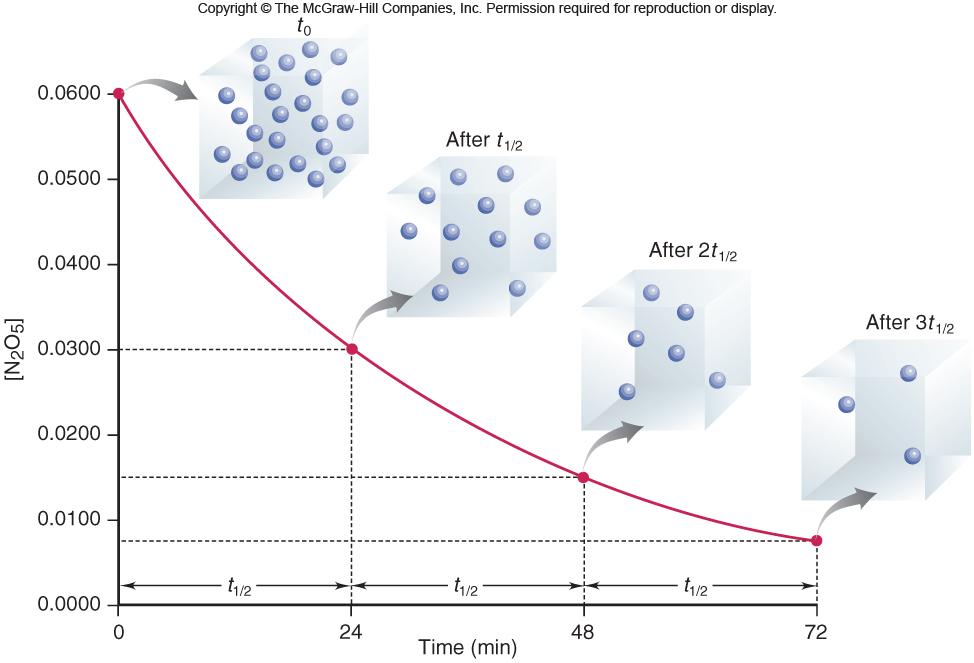 PROBLEM:
Compound A (red) converts to compound B (black) in a first-order process. The following scenes represent the reaction mixture at the start of the reaction (at 0.0 s) and after 30.0 s:
Sample Problem 16.6
Using Molecular Scenes to Determine Half-Life
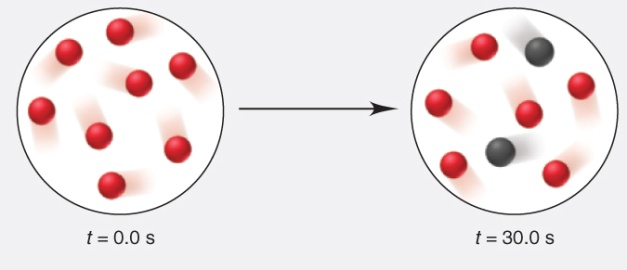 Find the half-life, t1/2, of the reaction.  
Calculate the rate constant, k. 
Draw a scene that represents the reaction mixture after 2.00 min.
PLAN:
Half-life is constant for first-order reaction. The time it takes for half of the red spheres to become black is the half-life. 
We substitute the value of t1/2 from part (a) into Equation 16.7 and solve for k. 
Knowing the half-life, one can calculate how many red and black spheres would be in the mixture at 2.00 min.
(a)
At t = 0.0 s, there are 8 A (red) molecules and no B (black). At t = 30.0 s, there are 6 A and 2 B molecules present, so ¼ of A has reacted. Therefore, t1/2 = (2 x 30.0 s) = 60.0 s
(b)
(c)
For first-order reaction, t1/2 = 0.693/k
k = 0.693/t1/2 = 0.693/60.0 s = 1.16 x 10-2 s-1
The time given, t = 120. s, is two half-lives. There should be ½(1/2) molecules of A (red) left.
Sample Problem 16.6
Using Molecular Scenes to Determine Half-Life
continued
SOLUTION:
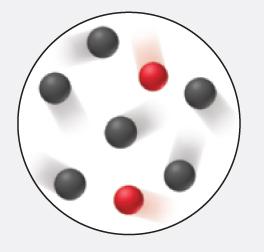 PROBLEM:
Cyclopropane is the smallest cyclic hydrocarbon.  Because its 60o bond angles reduce orbital overlap, its bonds are weak.  As a result, it is thermally unstable and rearranges to propene at 1000oC via the following first-order reaction:
0.693
9.2 s-1
0.693
Use the half-life equation, t1/2 =
, to find the half-life.
k
(a)
t1/2 =                     = 0.075 s
(b)
2 t1/2 = 2(0.075 s) = 0.15 s
Sample Problem 16.7
Determining the Half-Life of a First-Order Reaction
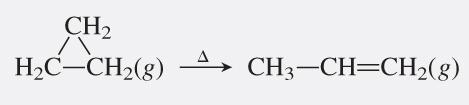 The rate constant is 9.2 s-1, (a)  What is the half-life of the reaction?  (b)  How long does it take for the concentration of cyclopropane to reach one-quarter of the initial value?
PLAN:
One-quarter of the initial value means two half-lives have passed.
SOLUTION:
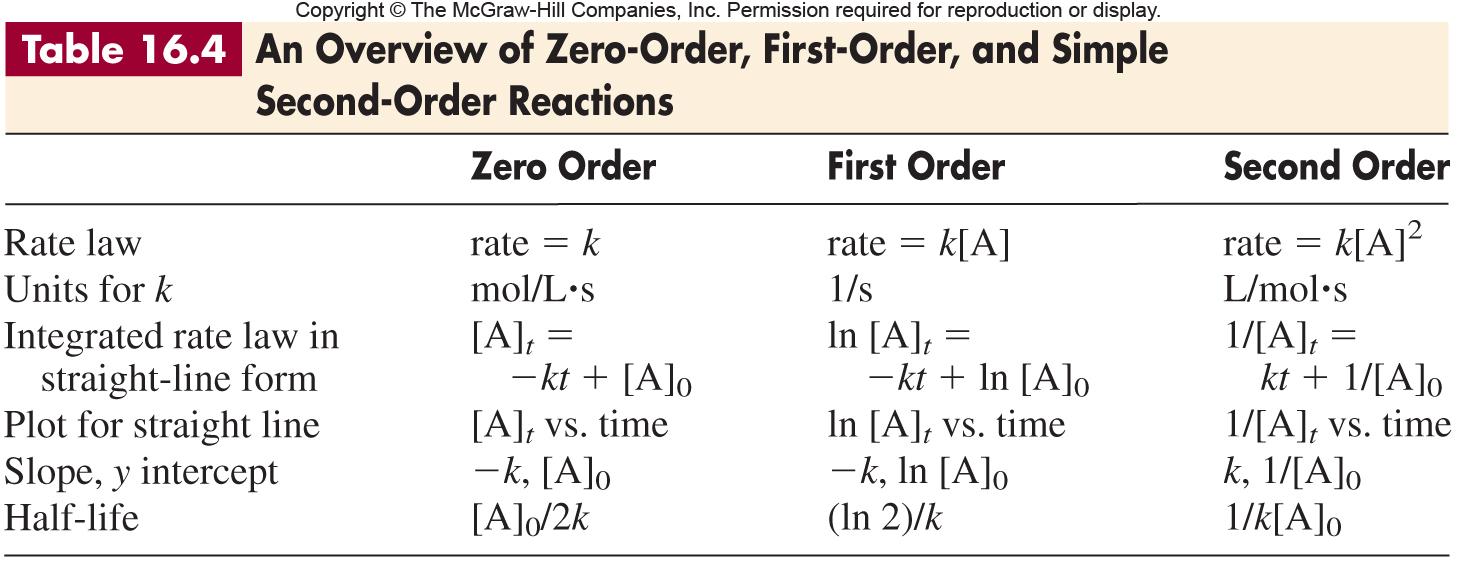 Figure 16.8
Dependence of the rate constant on temperature.
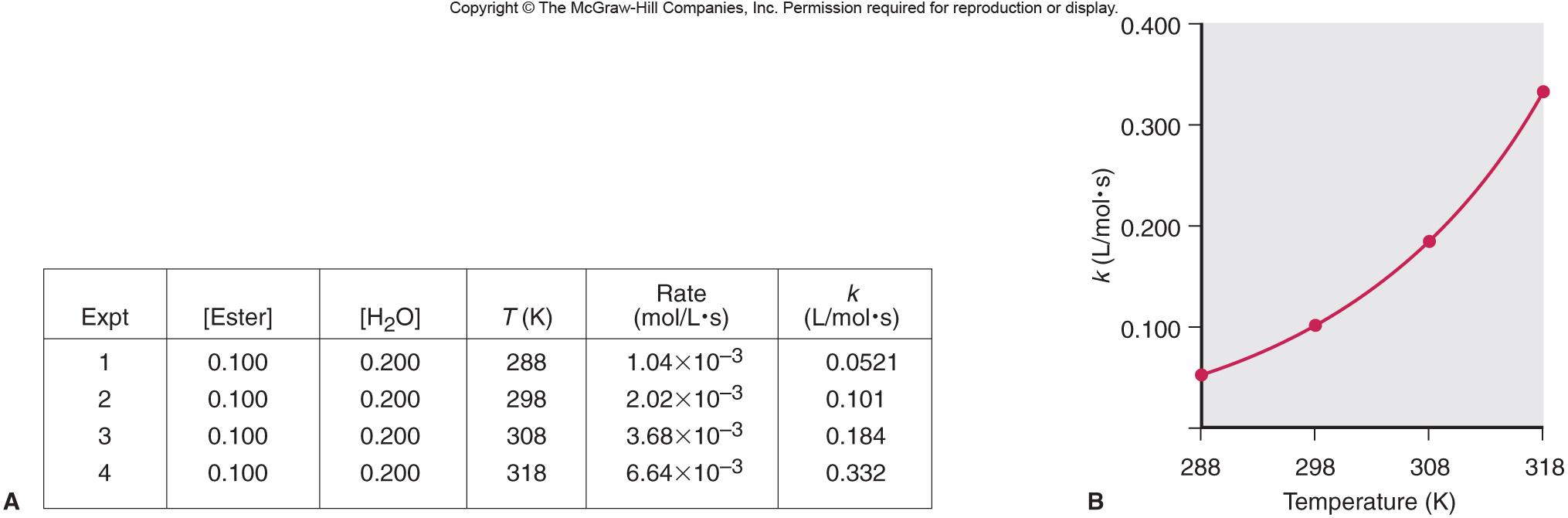 k2
Ea
1
1
ln
=
-
-
k1
R
T2
T1
The Effect of Temperature on Reaction Rate
The Arrhenius Equation
where k is the kinetic rate constant at T
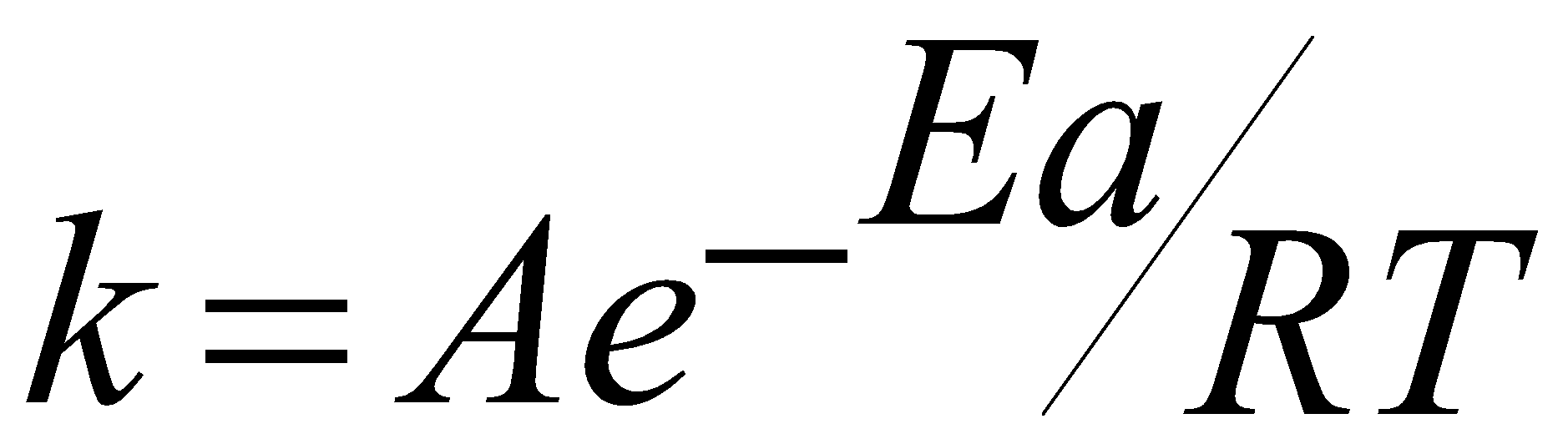 Ea is the activation energy
R is the universal gas constant
T is the Kelvin temperature
ln k = ln A - Ea/RT
A is the collision frequency factor
Figure 16.9
Graphical determination of the activation energy.
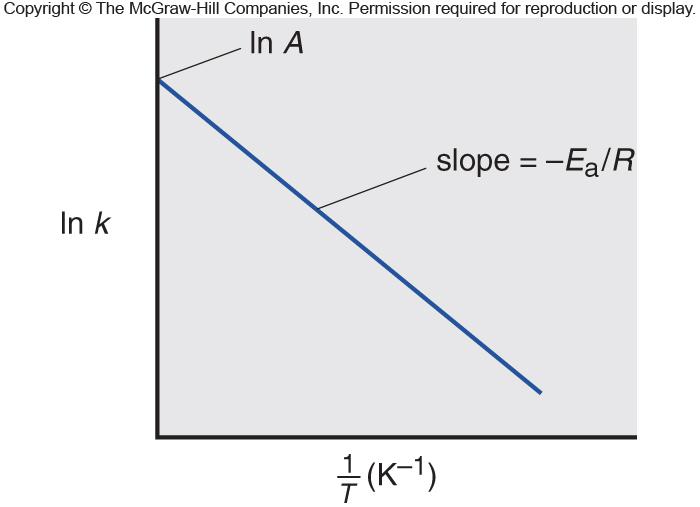 ln k = -Ea/R (1/T) + ln A
PROBLEM:
The decomposition of hydrogen iodide,
2HI(g)             H2(g) + I2(g)
-1
k2
Ea  = – R
(ln        )
k2
Ea
1
1
1
1
k1
–
–
ln
=
–
k1
R
T2
T2
T1
T1
1.10x10-5 L/mol∙s
1
1
Ea = –(8.314 J/mol∙K)
–
ln
500 K
9.51x10-9 L/mol∙s
600 K
Sample Problem 16.8
Determining the Energy of Activation
has rate constants of 9.51 x 10-9 L/mol•s at 500. K and 1.10  x 10-5 L/mol•s at 600. K.  Find Ea.
PLAN:
Use the modification of the Arrhenius equation to find Ea.
SOLUTION:
-1
Ea = 1.76 x 105 J/mol  = 176 kJ/mol
Figure 16.10
Information sequence to determine the kinetic parameters of a reaction.
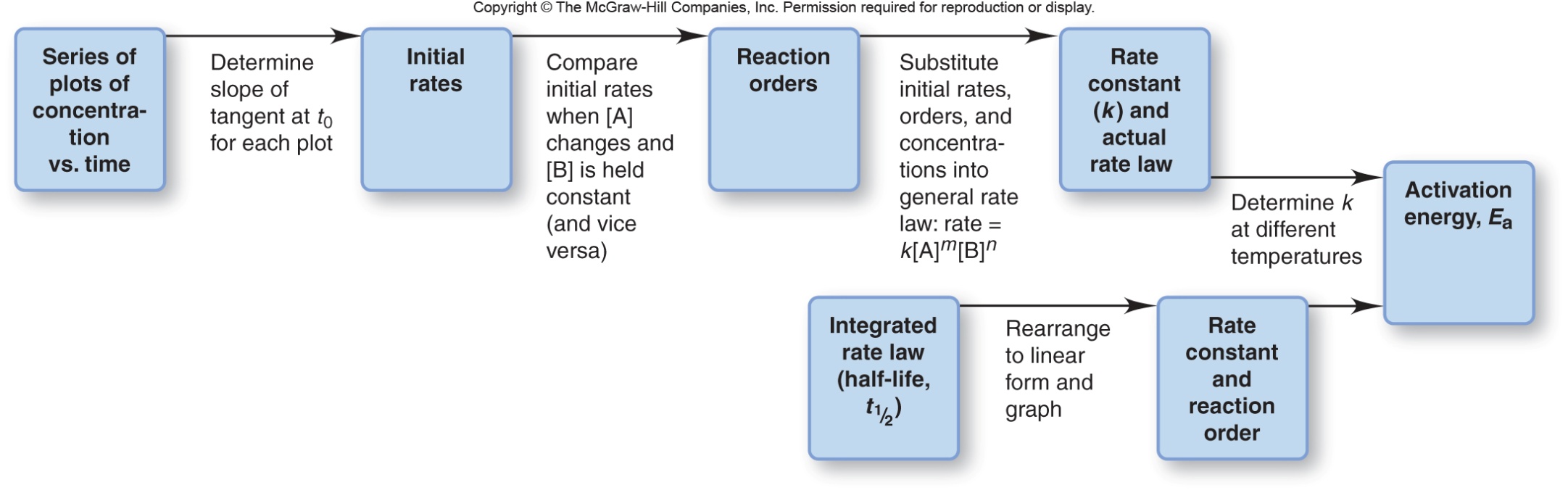 Figure 16.11
The dependence of number of possible collisions on the product of reactant concentrations.
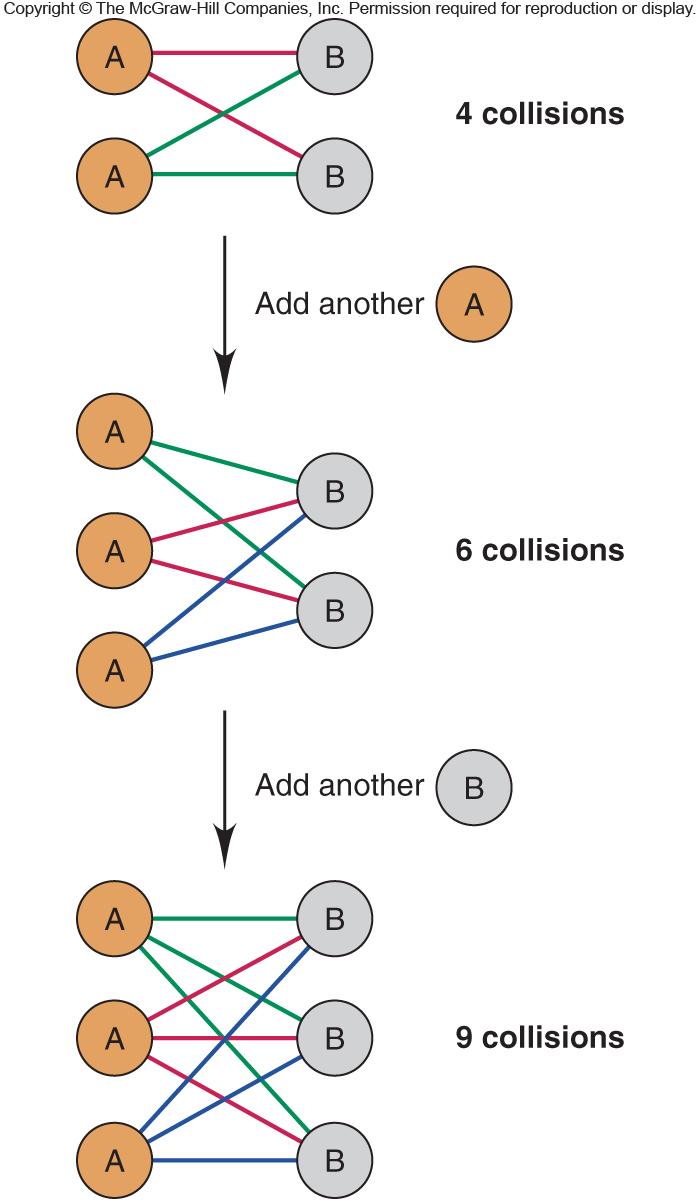 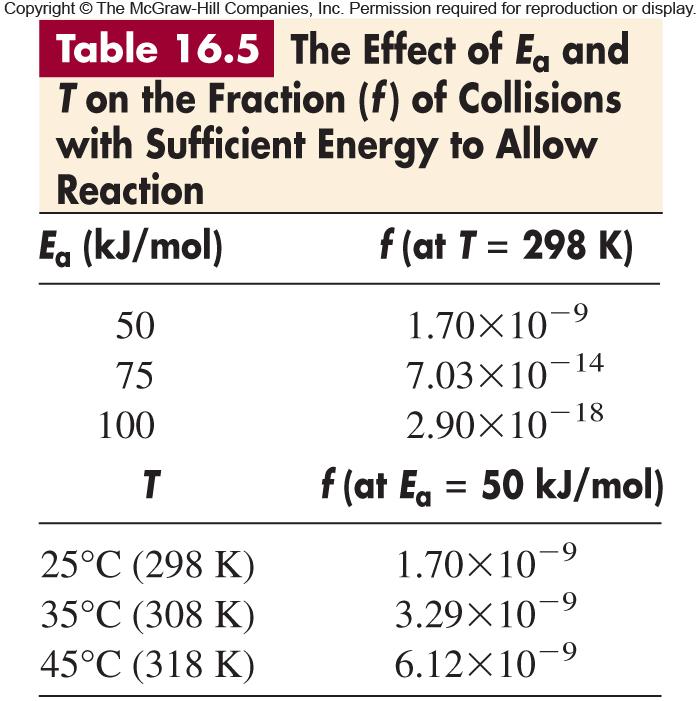 Figure 16.12
The effect of temperature on the distribution of collision energies.
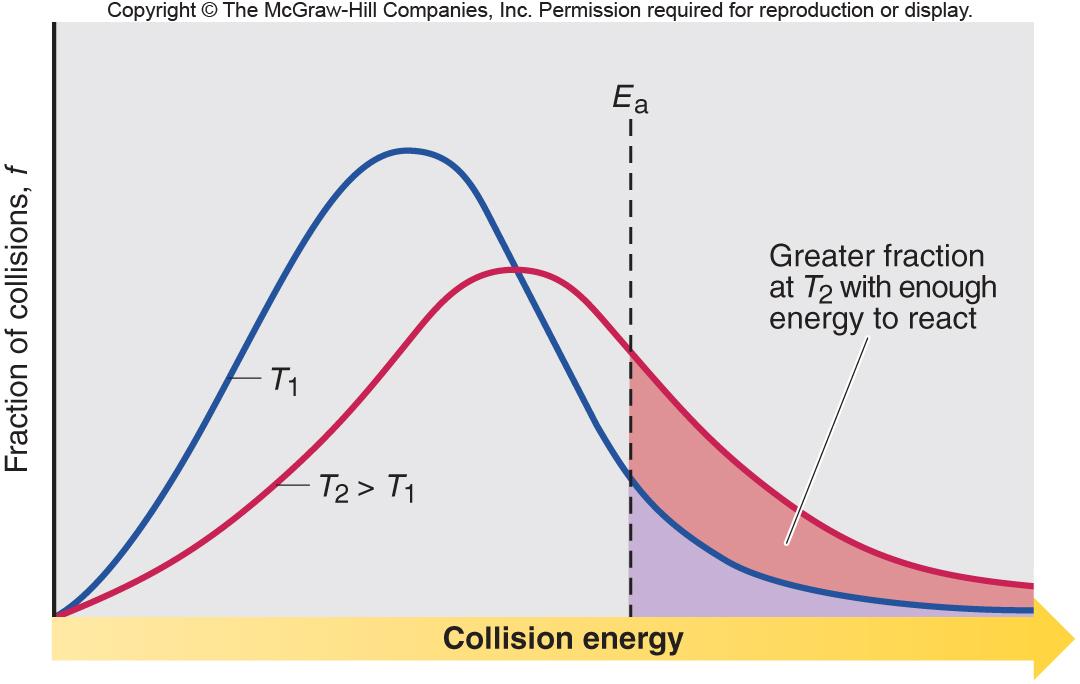 Figure 16.13
Energy-level diagram for a reaction.
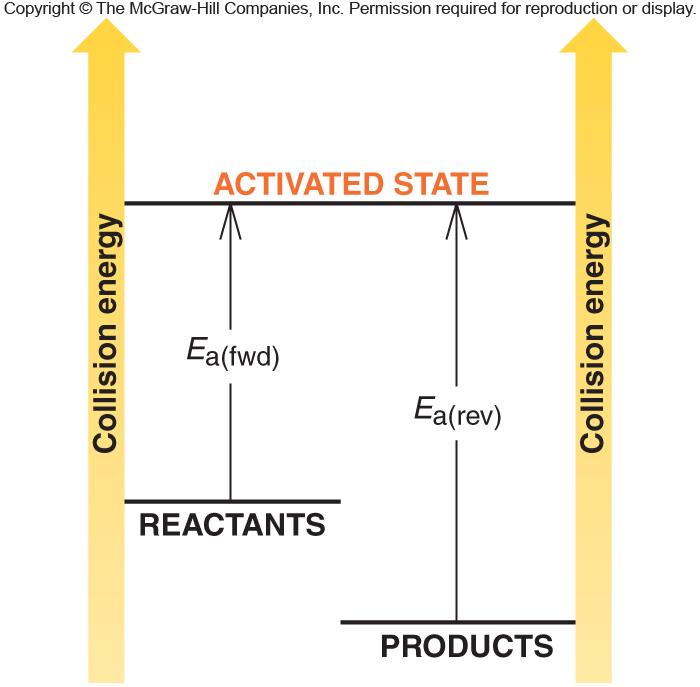 The forward reaction is exothermic because the reactants have more energy than the products.
NO  +  NO3            2 NO2
Figure 16.14
The importance of molecular orientation to an effective collision.
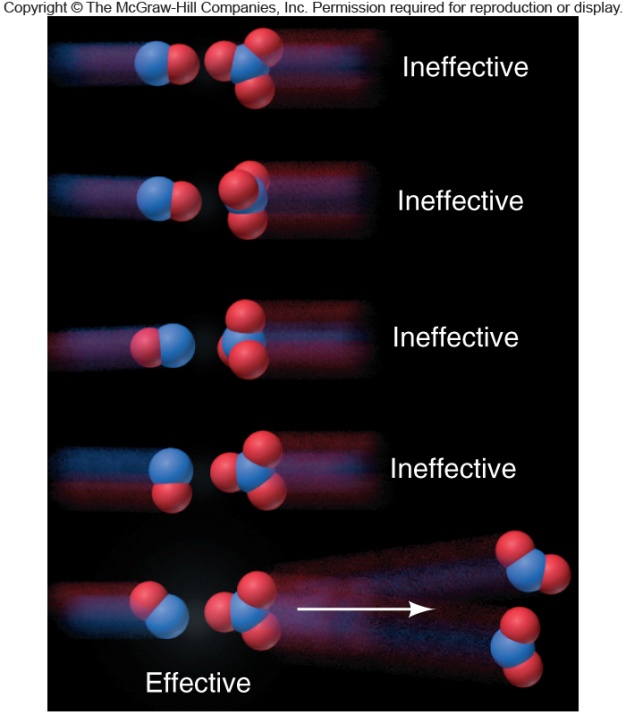 A is the frequency factor
Z is the collision frequency
p is the orientation probability factor
A = pZ where
CH3Br + OH-           CH3OH + Br -
Figure 16.15
Nature of the transition state in the reaction between CH3Br and OH-.
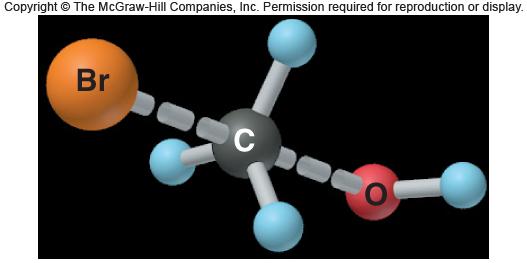 transition state or activated complex
Figure 16.16
Reaction energy diagram for the reaction of CH3Br and OH-.
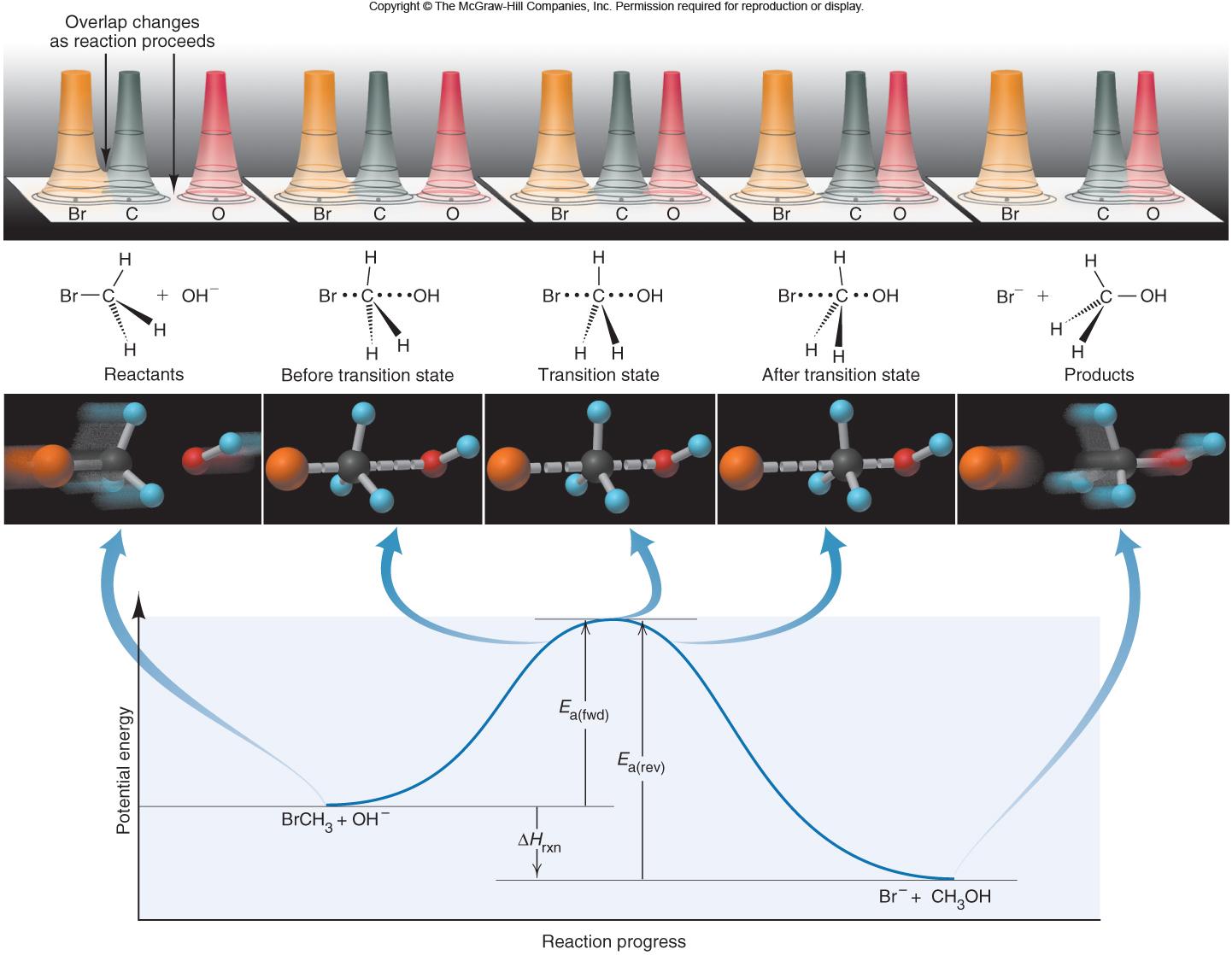 Figure 16.17
Reaction energy diagrams and possible transition states for two reactions.
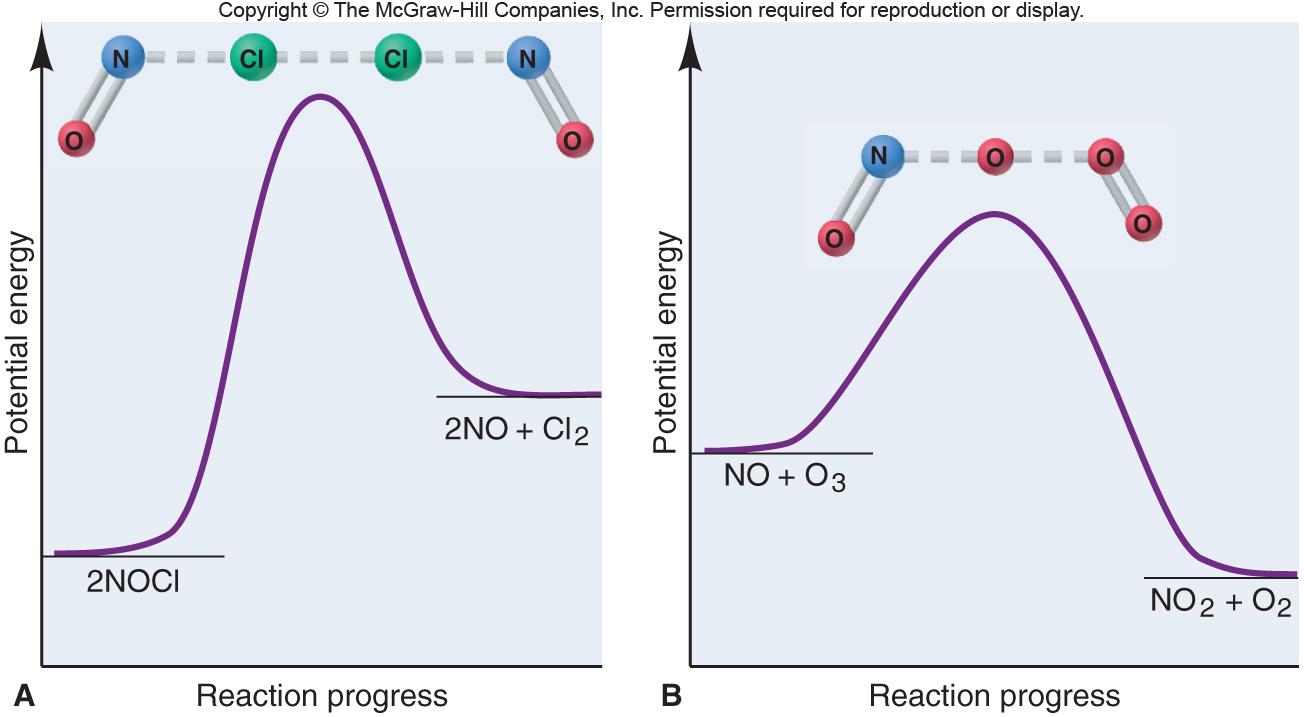 PROBLEM:
A key reaction in the upper atmosphere is
O3(g) + O(g)            2O2(g)
PLAN:
Consider the relationships among the reactants, products, and transition state.  The reactants are at a higher energy level than the products and the transition state is slightly higher than the reactants.
Drawing Reaction Energy Diagrams and Transition States
Sample Problem 16.9
The Ea(fwd) is 19 kJ, and the ΔHrxn for the reaction is -392 kJ.  Draw a reaction energy diagram for this reaction, postulate a transition state, and calculate Ea(rev).
SOLUTION:
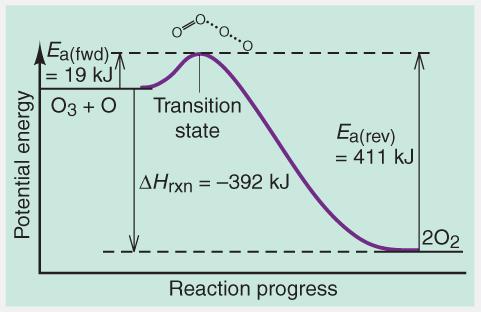 REACTION MECHANISMS
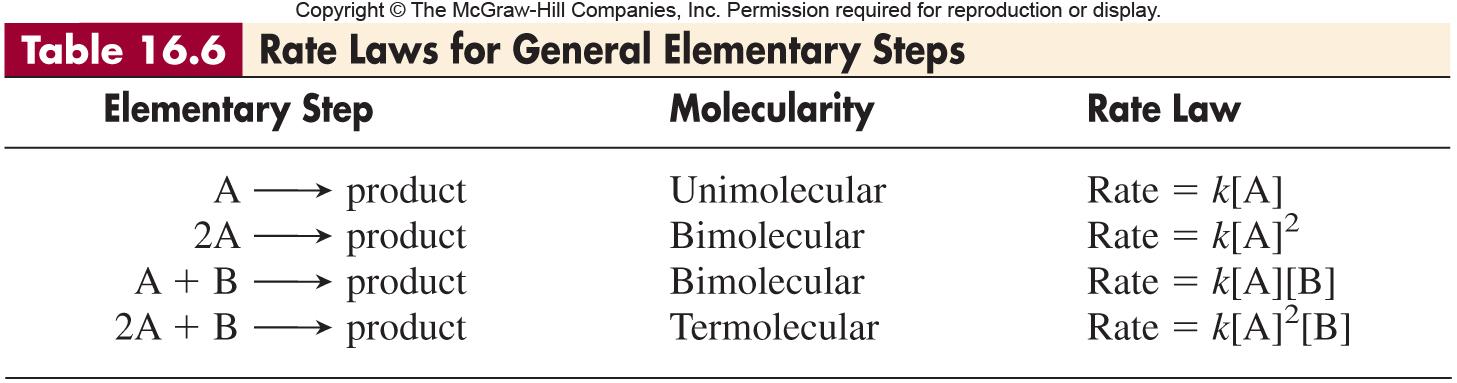 PROBLEM:
The following two reactions are proposed as elementary steps in the mechanism of an overall reaction:
(1)
NO2Cl(g)
NO2(g) + Cl (g)
(2)
NO2Cl(g) + Cl (g)
NO2(g) + Cl2(g)
(b)
Step (1) is unimolecular.
Step (2) is bimolecular.
(a)
(1)
NO2Cl(g)
NO2(g) + Cl (g)
(2)
NO2Cl(g) + Cl (g)
NO2(g) + Cl2(g)
(c)
Rate1 = k1 [NO2Cl]
2NO2Cl(g)
2NO2(g) + Cl2(g)
Determining Molecularity and Rate Laws for Elementary Steps
Sample Problem 16.10
(a)  Write the overall balanced equation.
(b)  Determine the molecularity of each step.
(c)  Write the rate law for each step.
PLAN:
(a)  The overall equation is the sum of the steps.
(b)  The molecularity is the sum of the reactant particles in the step.
SOLUTION:
Rate2 = k2 [NO2Cl][Cl]
The Rate-Determining Step of a Reaction Mechanism
The overall rate of a reaction is related to the rate of the slowest step, which is the rate-determining step.
Correlating the Mechanism with the Rate Law
The elementary steps must add up to the overall balanced equation.
The elementary steps must be physically reasonable.
The mechanism must correlate with the rate law.
Figure 16.18
Reaction energy diagram for the two-step reaction of NO2 and F2.
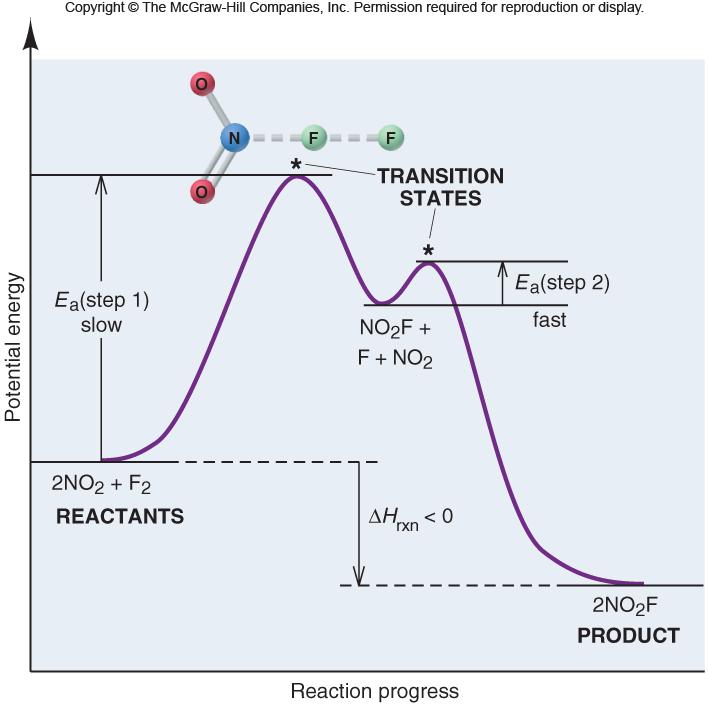 CATALYSTS
Each catalyst has its own specific way of functioning.
In general, a catalyst lowers the energy of activation.
Lowering the Ea increases the rate constant, k, and
   thereby increases the rate of the reaction.
A catalyst increases the rate of the forward and 
   reverse reactions.
A catalyzed reaction yields the products more quickly,
   but does not yield more product than the uncatalyzed
   reaction.
A catalyst lowers Ea by providing a different mechanism,
   for the reaction through a new, lower energy pathway.
Figure 16.19
Reaction energy diagram for a catalyzed and an uncatalyzed process.
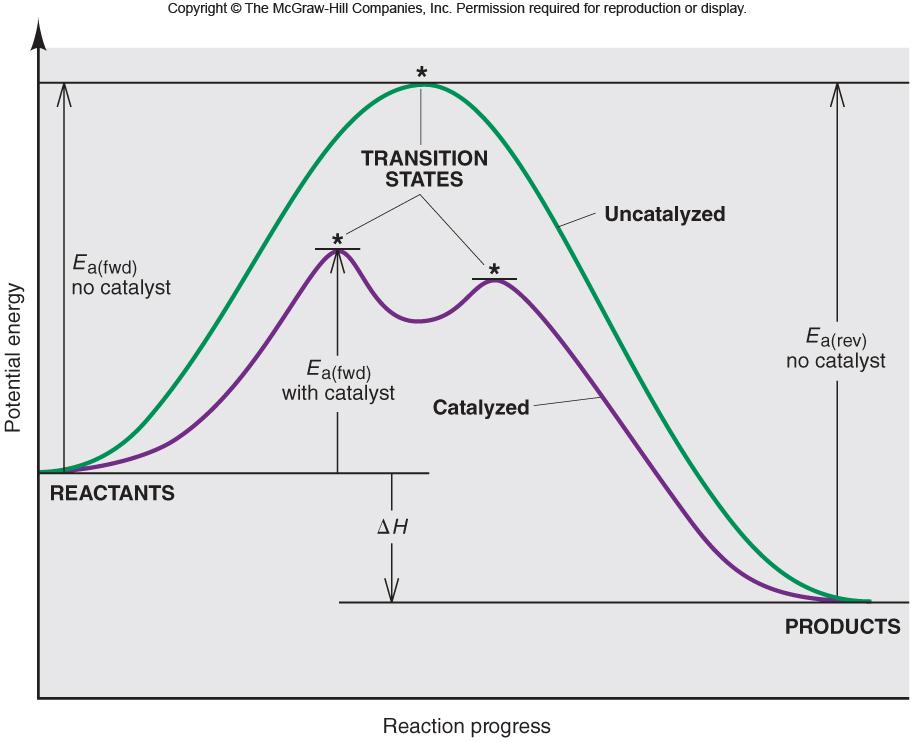 Figure 16.20
Mechanism for the catalyzed hydrolysis of an organic ester.
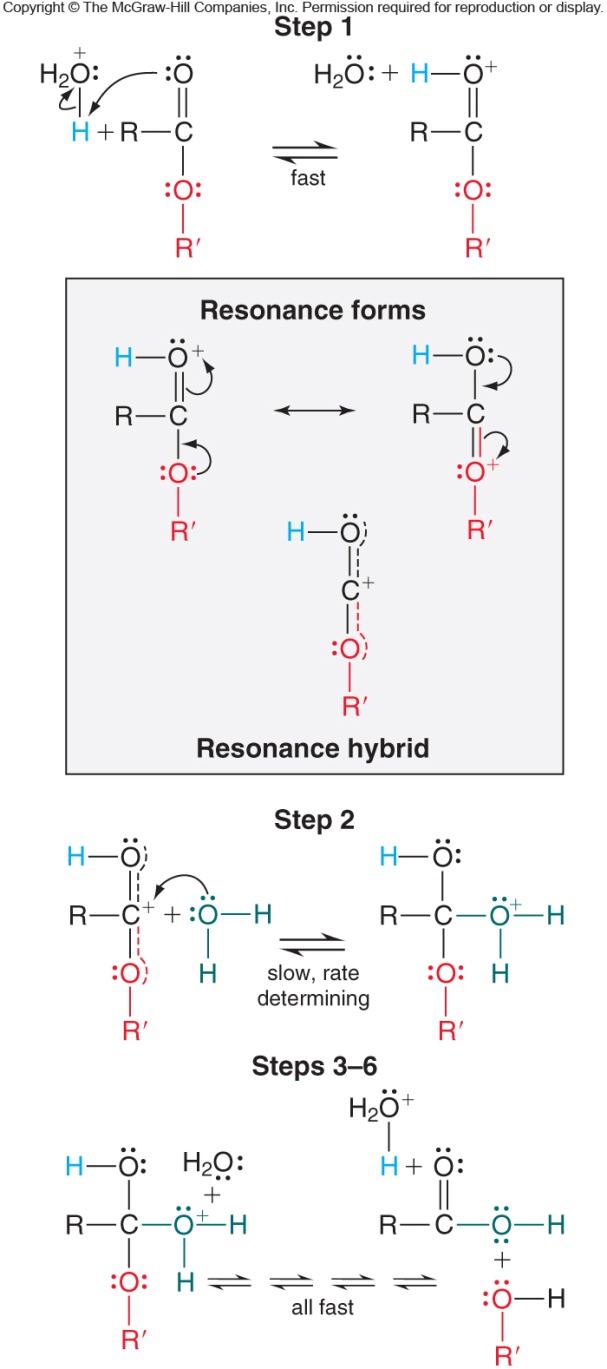 The metal-catalyzed hydrogenation of ethylene.
Figure 16.21
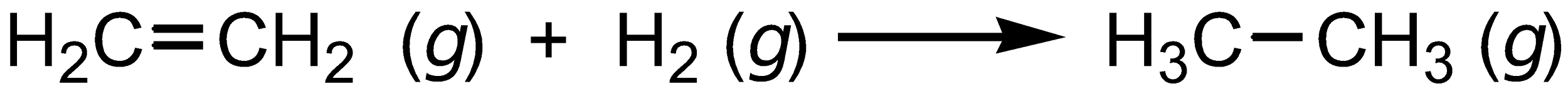 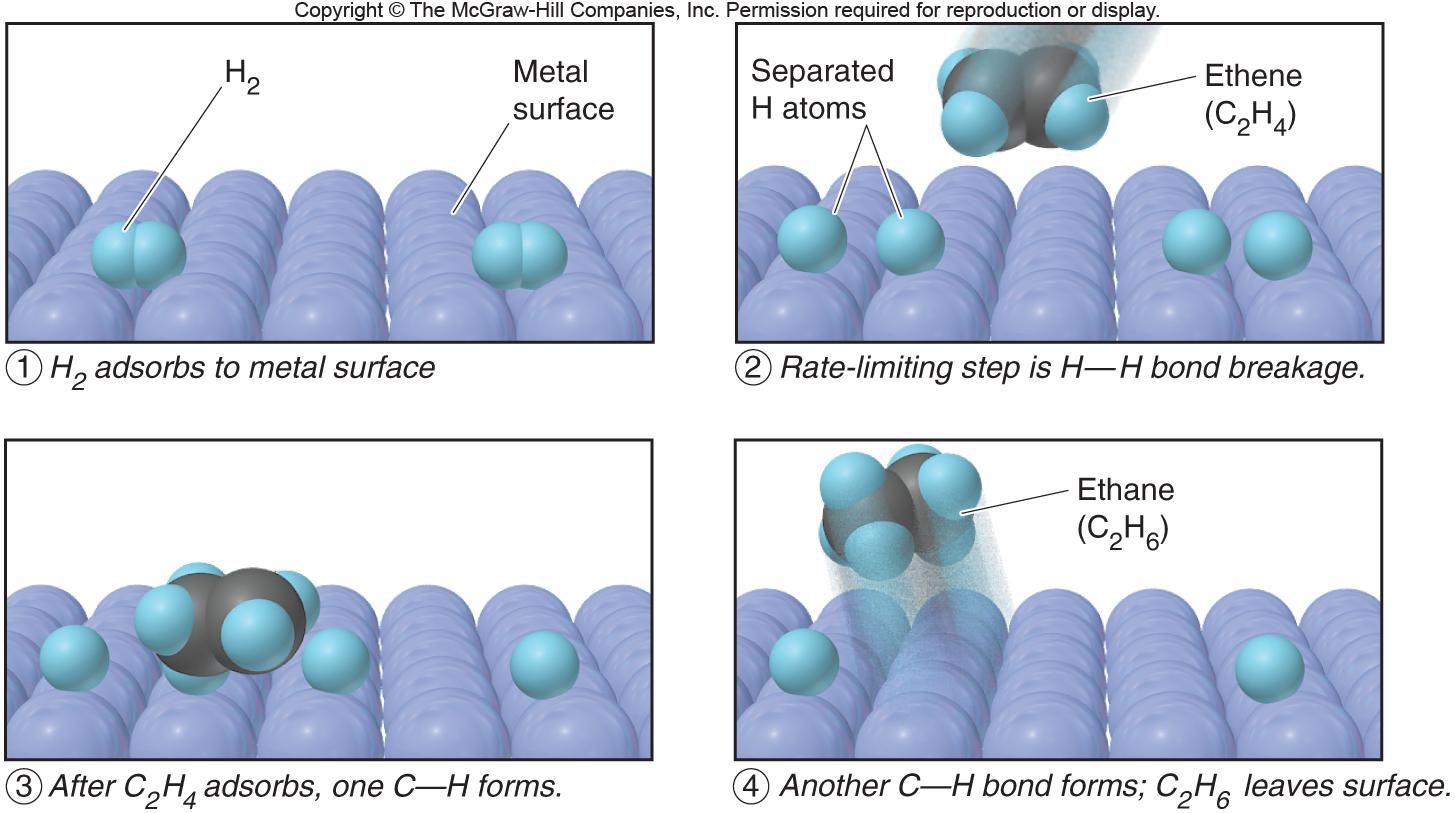